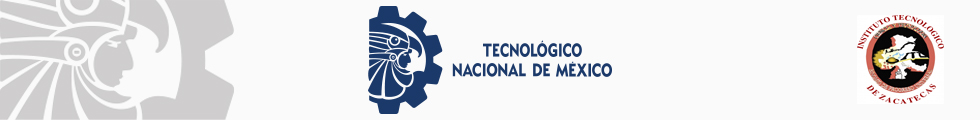 TECNOLÓGICO NACIONAL DE MÉXICOINSTITUTO TECNOLÓGICO DE ZACATECASINGENIERIA INDUSTRIALADMINISTRACIÓN DE LAS OPERACIONES IDOCENTE: ING. RICARDO ABEL ROBLES GARCÍA                                                                                                                                                                                SEPTIEMBRE  2020 – ENERO 2021
Iniciar
Programa de la materia de Administración de las Operaciones I
Consta de cinco unidades:

Sistemas de Producción
Pronóstico de la demanda
Planeación de la Capacidad
Administración de Inventarios
Administración de Almacenes

Competencia Específica de la Asignatura 
Utiliza técnicas de pronósticos y de planeación de la capacidad para tomar decisiones en la
     administración de sistemas de producción de bienes y servicios.
 Aplica técnicas de inventarios y de administración de almacenes para optimizar los sistemas de
     almacenamiento.
Continuar
1.1. Definición y concepto de los sistemas de producción.
   1.1.1. De bienes.
   1.1.2. De servicios.
1.2. La evolución de los sistemas de producción.
   1.2.1. La producción artesanal.
   1.2.2. La producción en masa.
   1.2.3. La producción esbelta.
1.3. Clasificación de los sistemas de producción.
   1.3.1. Producto único.
   1.3.2. Por Lote.
   1.3.3. Continua.
1.4. Sistemas avanzados de manufactura.
1.5. Actividades principales de la administración de operaciones.
1.6. Estrategias de operaciones en un entorno global.
Competencia Especifica de la Unidad: 

Conoce las diferencias de los sistemas de producción y analiza sistemas reales, así como las funciones principales desarrolladas en la administración de operaciones.
Regresar
Sistemas de Producción
Bienes
Servicios
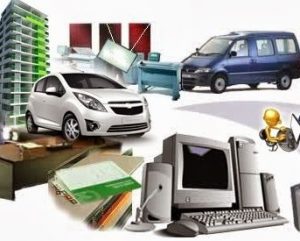 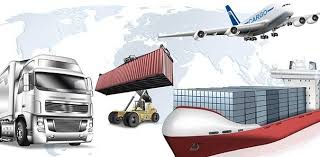 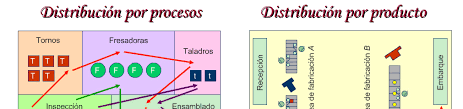 Continuar
2.1. Importancia estratégica del pronóstico.
2.2. Características de la demanda.
2.3. Métodos cualitativos.
   2.3.1. Consulta a la fuerza de venta.
   2.3.2. Jurado de opinión ejecutiva.
   2.3.3. Método Delphi.
   2.3.4. Investigación de mercado.
   2.3.5. Analogía de ciclo de vida.
2.4. Métodos cuantitativos.
   2.4.1. Series de tiempo.
   2.4.1.1. Enfoque simple.
   2.4.1.2. Promedios móviles.
   2.4.1.3. Suavización exponencial.
   2.4.1.4. Tendencia lineal.
   2.4.2. Relaciones Causales.
   2.4.2.1. Regresión simple.
   2.4.2.2. Regresión múltiple.
2.5. Pronósticos en el sector servicios.
2.6. Pronósticos para empresas en creación.
2.7. Uso de software en pronósticos
Competencia Especifica de la Unidad:
Conoce y aplica adecuadamente los métodos de pronóstico de la demanda para planear la
actividad futura de la empresa.
Regresar
Pronóstico de la Demanda
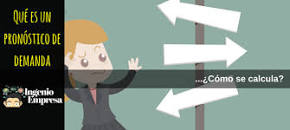 Continuar
3.1 Conceptos generales.
   3.1.1 Definición de Capacidad.
   3.1.2 Capacidad efectiva.
   3.1.3 Capacidad diseñada.
   3.1.4 Capacidad nominal.
3.2 Consideración sobre la capacidad.
   3.2.1 Economías de escala.
   3.2.2 Manejo de la demanda.
3.3 Planeación de la capacidad.
   3.3.1 Diseño de la capacidad del sistema.
   3.3.2 Cálculos de los requerimientos de equipos.
   3.3.3 Calculo de los requerimientos de Instalaciones.
   3.3.4 Diseños de los procesos.
3.4 Herramientas para la planeación de la capacidad.
   3.4.1 Modelos de líneas de espera.
   3.4.2 Árboles de decisión.
   3.4.3 Simulación.
Competencias  Especifica(s):
Planea la capacidad de producción, utilizando distintas técnicas de gestión de la capacidad para calcular la capacidad máxima.
Regresar
Planeación de la Capacidad
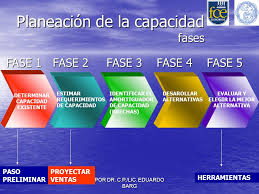 Continuar
4.1 Definición y tipos de inventarios.
4.2 Ventajas y desventajas de los inventarios.
4.3 Administración de los inventarios.
   4.3.1 Tipos de costos.
   4.3.2 Clasificación ABC
4.4 Modelos de inventario determinísticos.
   4.4.1 Modelos de Cantidad Optima del Pedido.
   4.4.2 Modelo con Descuentos.
   4.4.3 Modelo de producción y consumo.
   4.4.4 Modelo con faltantes.
4.5 Modelos de inventarios probabilísticos.
   4.5.1 Nivel de servicio e inventario de seguridad.
   4.5.2 Modelo de Cantidad Fija.
   4.5.3 Modelo de Periodo Fijo.
4.6 Uso de software en inventarios
Competencias Especifica(s):

Aplica los modelos y sistemas de inventarios para establecer políticas de inventario adecuadas a las operaciones de la empresa.
Regresar
Administración de Inventarios
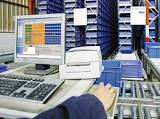 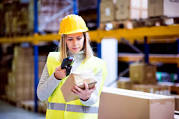 Continuar
5.1 Funciones y manejo físico de los inventarios, recepción, organización,
despacho, mantenimiento de los registros.
5.2 Localización y distribución de almacenes.
5.3 Selección de mobiliario y equipo de almacén.
5.4 Sistemas Informáticos de administración de almacenes
Competencias  Especifica(s):
Investiga y analiza la importancia de la administración de almacenes, las operaciones que se llevan a cabo, así como los criterios para seleccionar el equipo de manejo y almacenamiento adecuados a las operaciones de la empresa.
Regresar
Administración de Almacenes
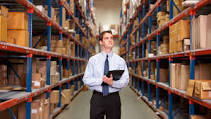 Continuar
Mecánica del Curso
El curso tendrá la modalidad de EDUCACIÓN A DISTANCIA
Considerando las siguientes plataformas:
CLASSROOM
ZOOM
MEET
WHATSAPP
MAIL 
MOODLE
Formar equipos de trabajo de 6 integrantes y desarrollar los temas por unidad, elaborar presentaciones en POWERPOINT, enviarlas para su revisión y comentarios en las fechas establecidas.
El material bibliográfico contenido en el programa de la materia no es limitativo y se proporcionará material complementario en la plataforma de Classroom o Moodle
Las evaluaciones se harán de acuerdo al tema: examen, presentación, proyecto final
Continuar
Bibliografía
1. Adam Everett E. y Ebert Ronald J. Administración de la Producción y las Operaciones (Cuarta edición), Pearson Educacion, 1991.
2. Chase Richard B, Aquilano Nicholas J. y Jacobs F. Robert. Administración de Producción y Operaciones (Octava edición), McGraw-Hill, 2000.
3. Gaither Norman y Frazier Greg. Administración de Producción y Operaciones 
4. (Cuarta edición), International Thomson Editores, 2000.
5. Hay, Edward J. Justo a tiempo, Grupo editorial Norma, 1998
6. Hernández Arnoldo. Manufactura justo a tiempo. CECSA.
7. Hopeman Richard J. Administración de Producción y Operaciones. CECSA, 1986.
8. Krajewski Lee J. y Ritzman Larry P. Administración de Operaciones (Quinta edición), Prentice Hall, 2000.
9. Lubben, Richard T. Just- in-Time manufacturing: an aggressive manufacturing strategy. McGraw-Hill, 1988.
10. Nahmias Steven. Análisis de la Producción y las Operaciones (Quinta edición), McGraw-Hill, 2007.
11. Narasimhan, Seetharama. Planeación de la Producción y Control de Inventarios (Segunda edición), Prentice Hall,1997
12. O’Grady, P.J. Just in Time, Una Estrategia Fundamental Para los Jefes de Producción, Mc Graw- Hill, 1992.
13. Render Barry y Heizer Jay. Principios de Administración de Operaciones (Séptima edición), Pearson Educacion, 2009.
14. Schonberger, Richard J. Técnicas Japonesas de Fabricación, Ed. Limusa, 1998.
15. Shingo, Shigeo. El Sistema de Producción Toyota desde el punto de vista de la Ingeniería. 2da. Edición.